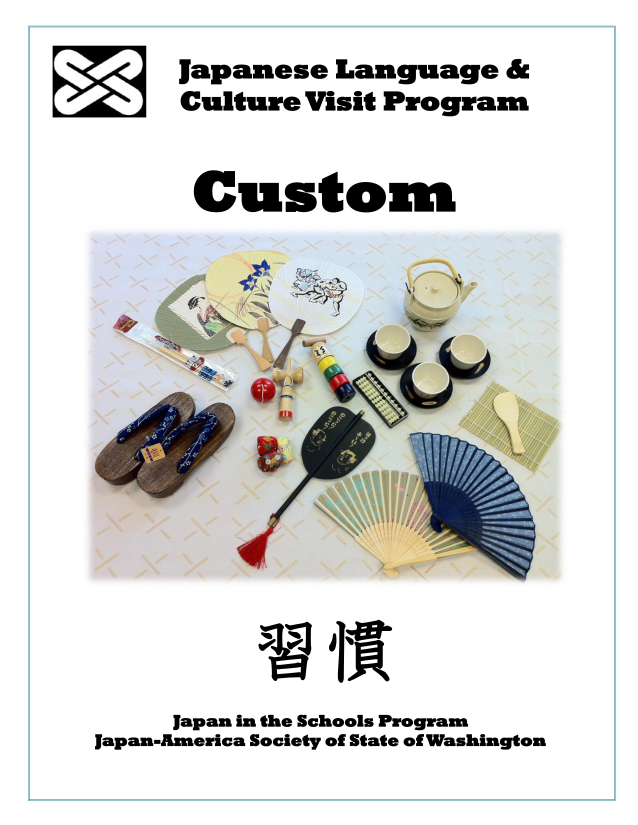 Visiting Your Teacher in Japan
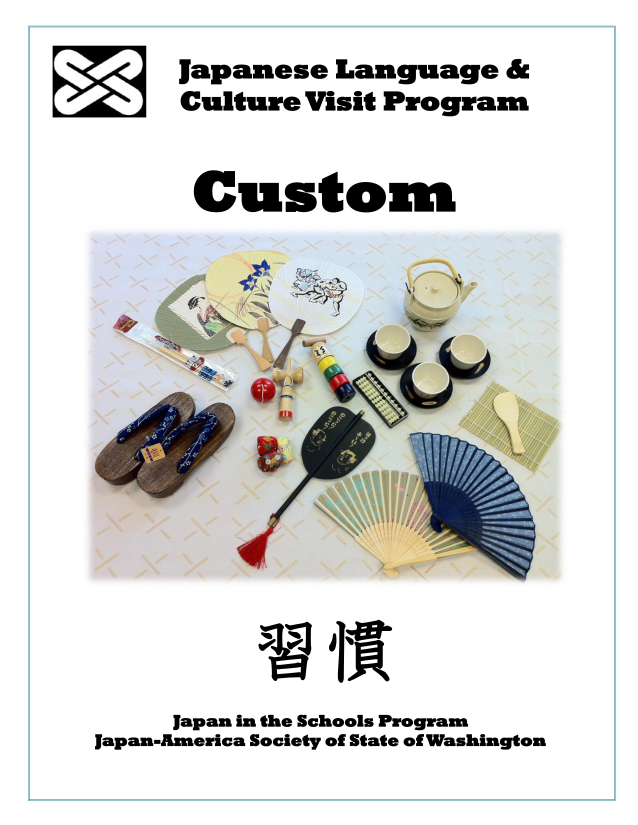 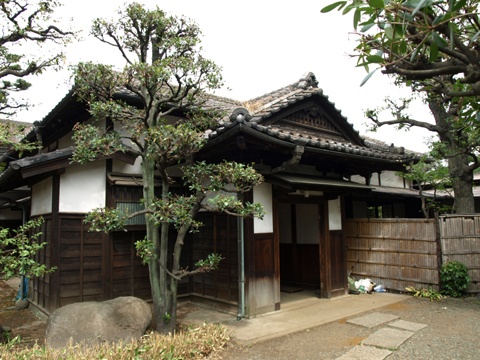 ©Japan-America Society of State of Washington
Today’s Visit
玄関先 ・家に上がる
            Arriving & Entering

　居間、正座、自己紹介 
             Self Introductions

      　　　　　　　　  　手土産・御茶 
　　　　　　　　　　Omiyage & Tea

　　　　　　　　　　　　　　　　会話・謙遜 
　　　　　　　　　　　　　Conversation 
Receiving Compliments

　　　　　　　　　　　　　　　　　　　　失礼する
　　　　　　　Leaving
会話・謙遜
Conversation & 
Receiving Compliments
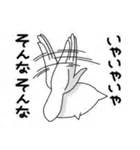 げんかんさき	いえ　 あ
かいわ    けんそん
玄関先 ・家に上がる
Arriving & Entering
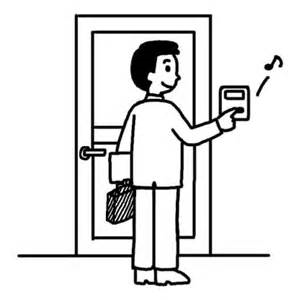 い ま      せいざ   じこしょうかい
失礼 する
Leaving
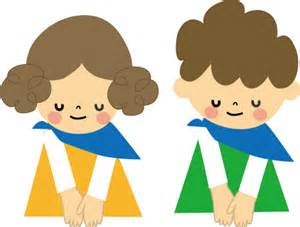 居間・正座・自己紹介
Self Introductions
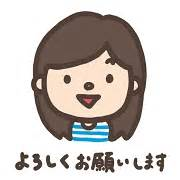 しつれい
おみやげ	    おちゃ
手土産・御茶
Omiyage & Tea
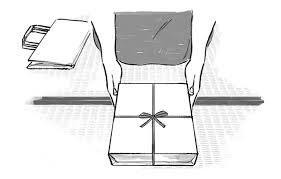 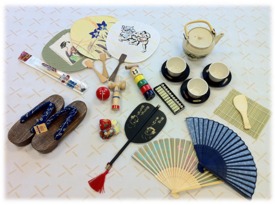 ©Japan-America Society of State of Washington
Houses in Japan
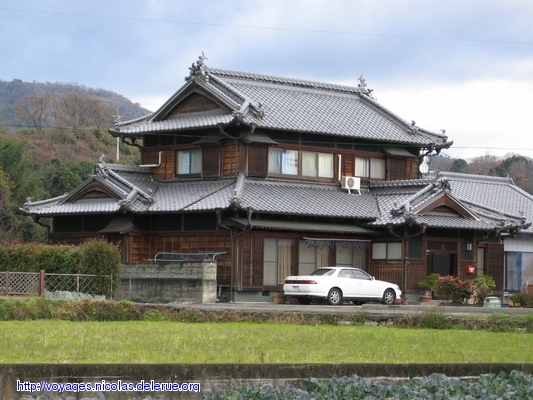 Traditional
Modern
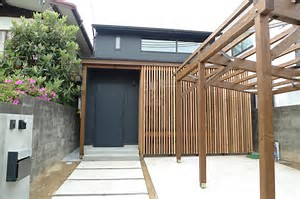 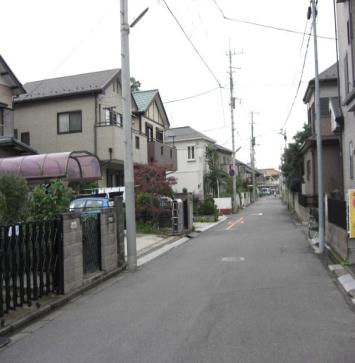 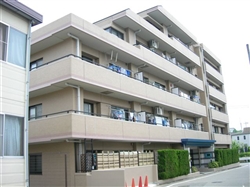 “Mansions”
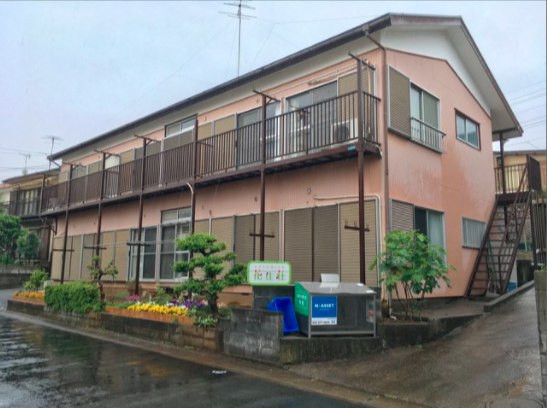 Apartments
Typical
Neighborhood
©Japan-America Society of State of Washington
Japanese Entries – 玄関 - げんかん
ピンポーン！
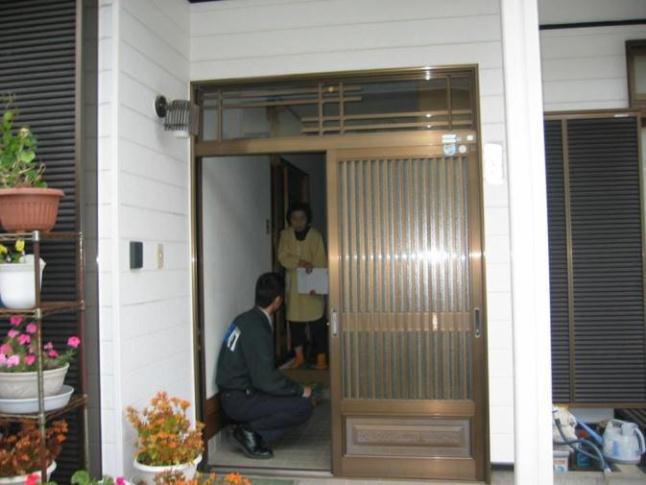 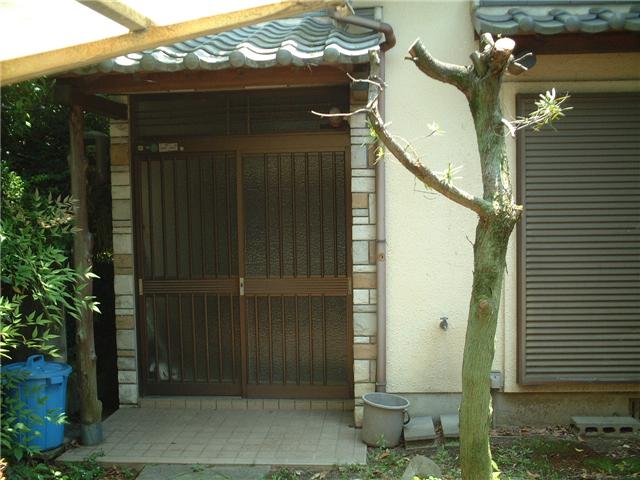 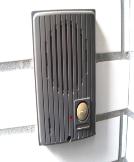 ガラガラガラ
©Japan-America Society of State of Washington
1
カスタムポイント
おじぎ  Bowing
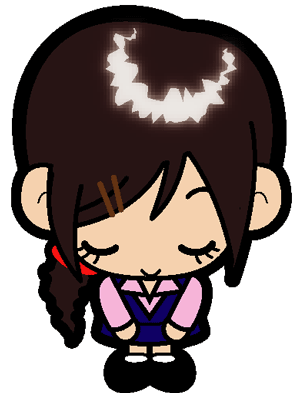 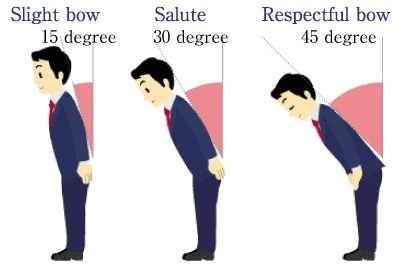 Female 
Bow
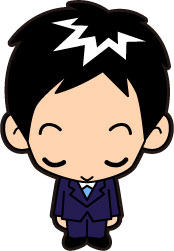 Ｍale Bow
©Japan-America Society of State of Washington
Arriving & Entering – 玄関先 – げんかんさき
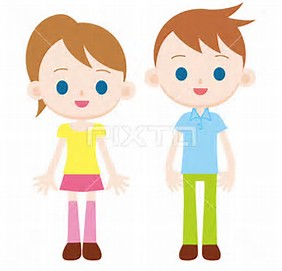 グループ
リーダー
Conversation Practice
Group Leader
For Each “Visit"
L：ピンポン　　 ガラガラガラ          ごめん ください!

　  T：はーい、どなたですか。

　Ｌ： (Bowing) ＿＿＿です。こんにちは、おひさしぶりです。

　Ｔ：まあ、＿＿＿さん、 おひさしぶりです。

 　L：ともだちも　いっしょ です。

　 F：(Bowing)こんにちは。

 　T :  こんにちは。　どうぞ、おあがり　ください。

 　F：(Bowing)おじゃまします
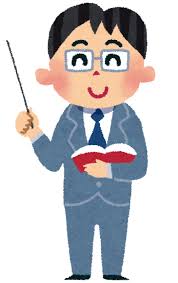 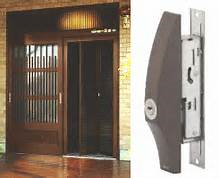 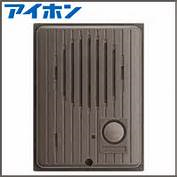 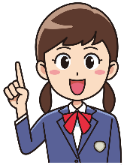 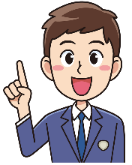 F
せんせい
Teacher
ともだち
Friends
T
L
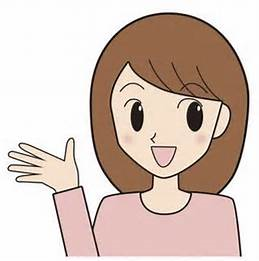 L
 Carries 
Omiyage
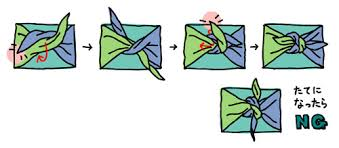 ©Japan-America Society of State of Washington
くつ　　       ぬ
2
玄関 - Genkan - Front Entry
カスタムポイント
靴を脱ぐ 　Remove Shoes
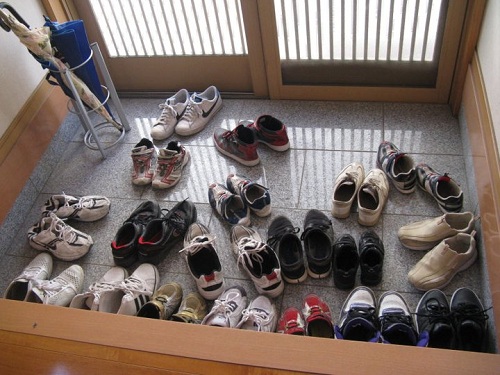 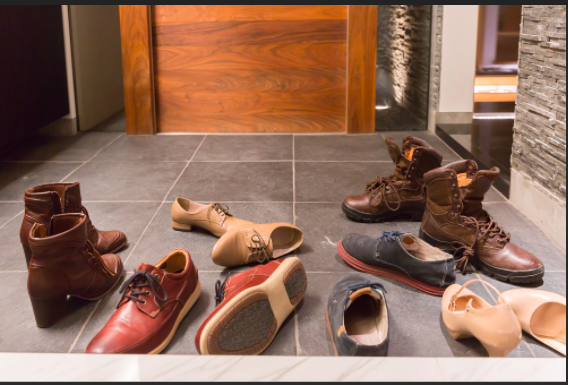 The Wrong Way to Leave Your Shoes
©Japan-America Society of State of Washington
くつ　　     そろ
3
玄関 - Genkan - Front Entry
靴を揃える Straighten Shoes
カスタムポイント
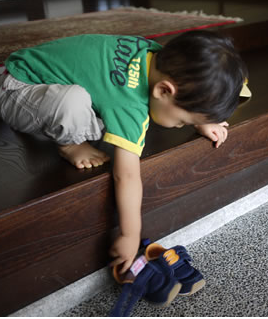 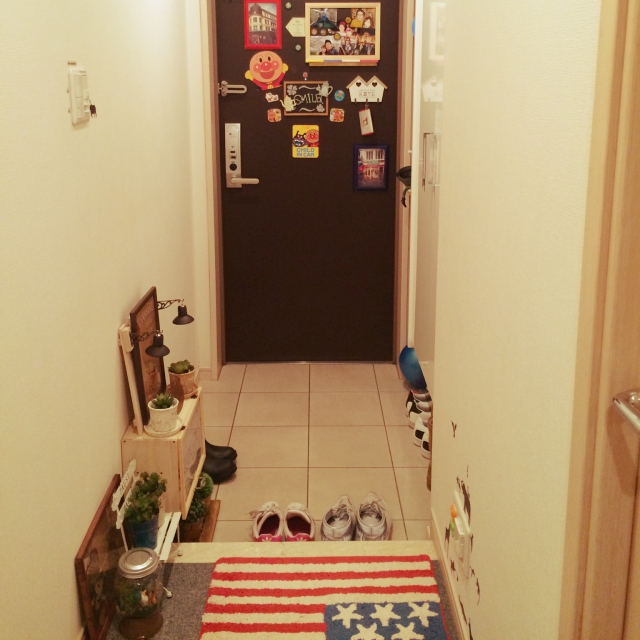 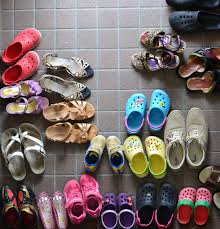 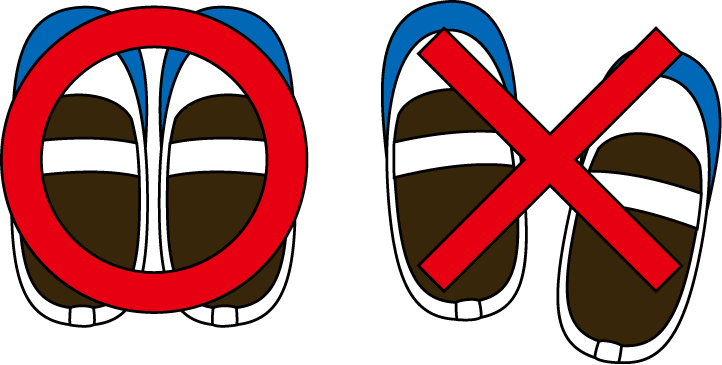 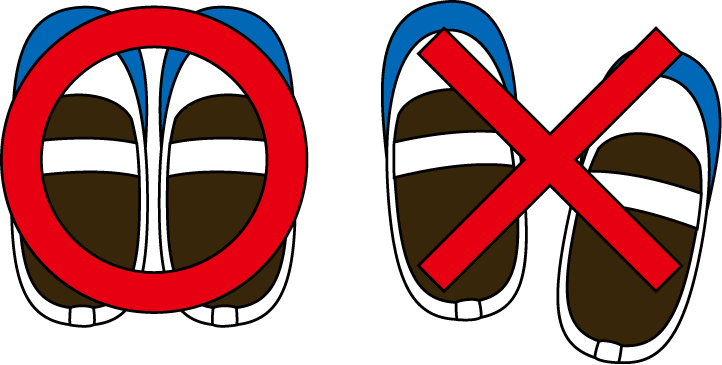 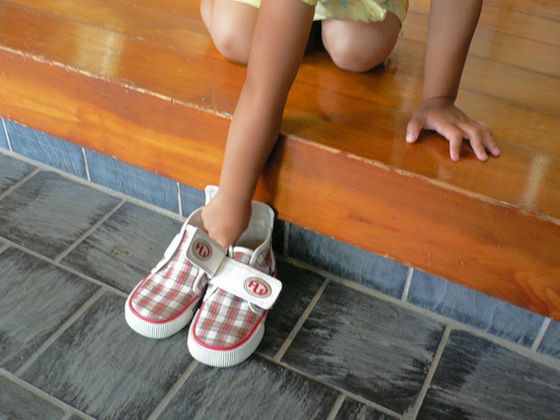 The Right Way to Leave Your Shoes
©Japan-America Society of State of Washington
おみやげ  Omiyage
は 　　　  か
６
4
カスタムポイント　         Customs Point
カスタムポイント
スリッパを履き替える Slippers
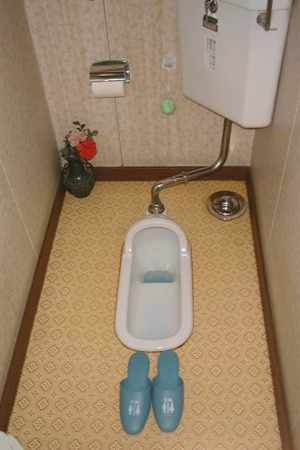 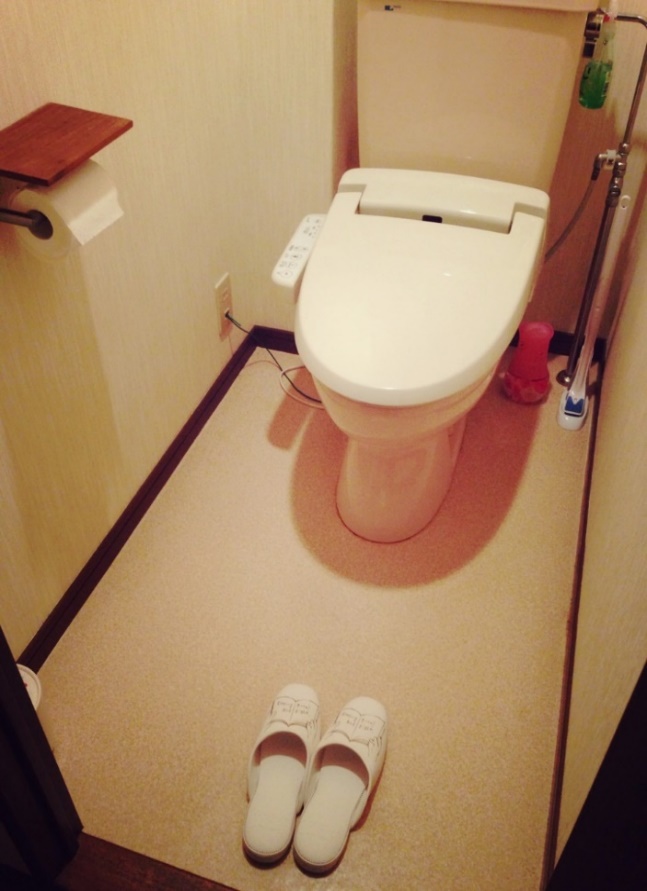 Change Your 
Slippers 
to Use 
the Toilet!
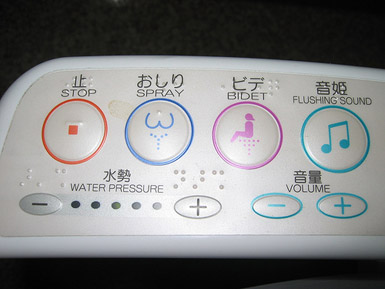 ©Japan-America Society of State of Washington
は 　　　  か
4
カスタムポイント
スリッパを履き替える Slippers
Conversation Practice
て　あ　　　　　　い
	S：すみません、お手洗い に 行きたいの です が。


				  ろう か		ま	　す	          い		　みぎがわ
	T：はい、廊下 を   真っ直ぐ 行って   右側    に あります。


	S： (Bowing)　ありがとうございます。
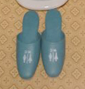 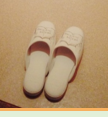 Don’t forget to change your slippers!
©Japan-America Society of State of Washington
Japanese Living Rooms
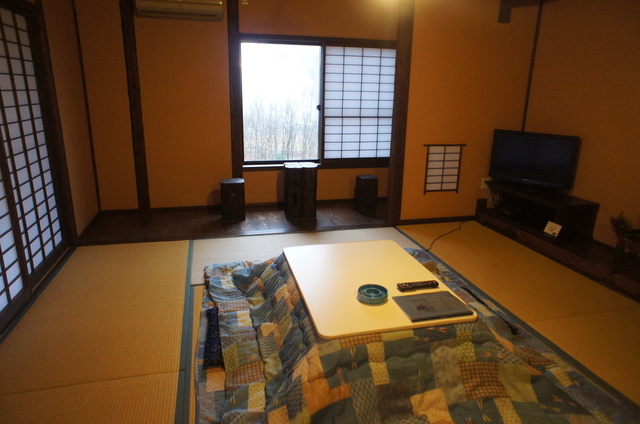 茶の間　Cha No Ma
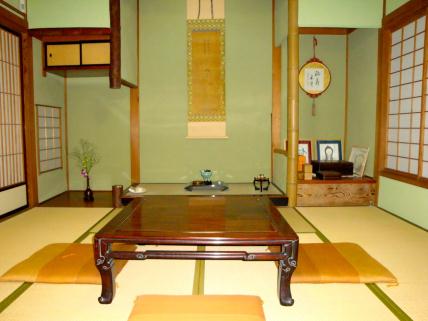 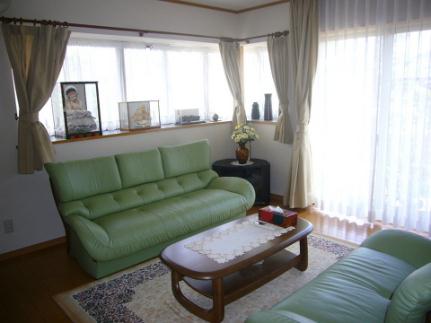 座敷　Zashiki
応接間Ōsetsu Ma
©Japan-America Society of State of Washington
5
せいざ Kneeling
カスタムポイント
Note:  In Japan, please wait until giving omiyage and drinking tea before asking to sit more comfortably.
“あし　を　
くずしても　
  いいですか？”
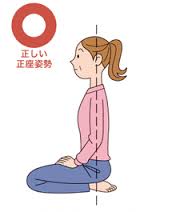 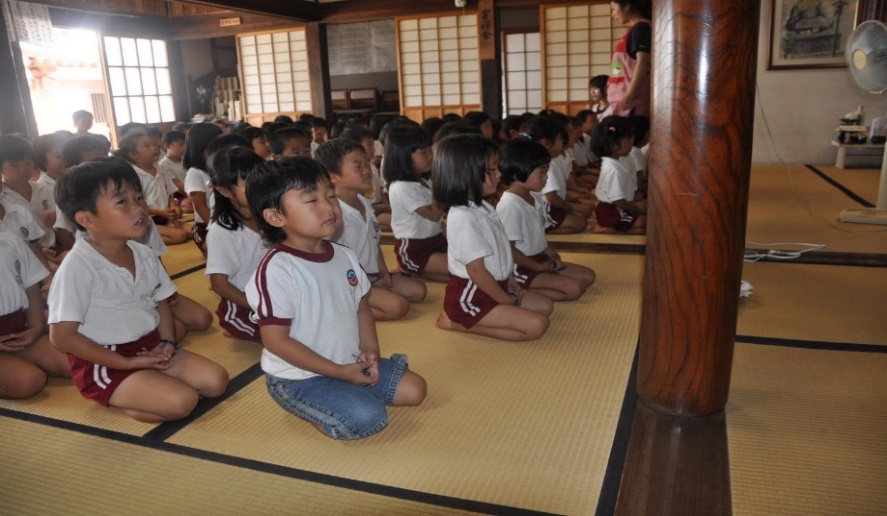 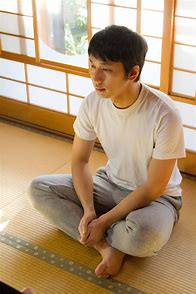 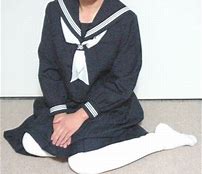 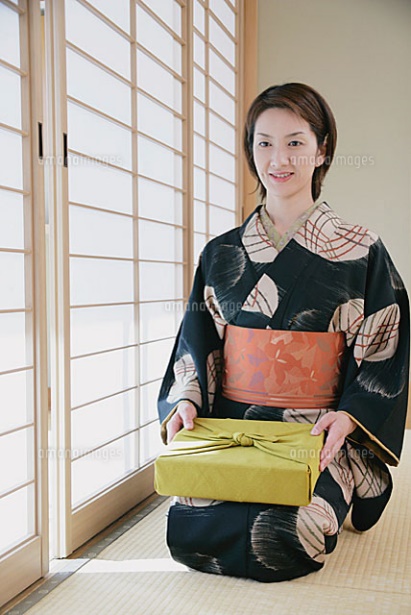 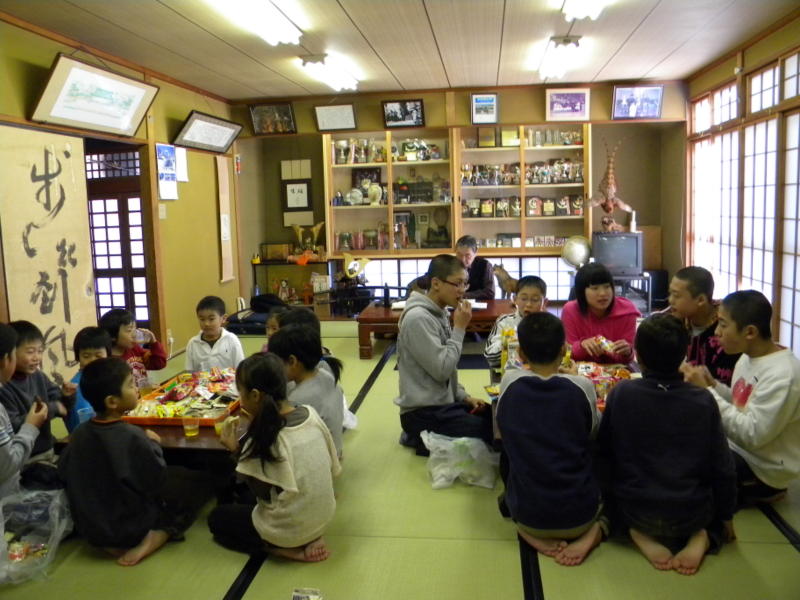 ©Japan-America Society of State of Washington
Self Introductions 
自己紹介 – じこしょうかい
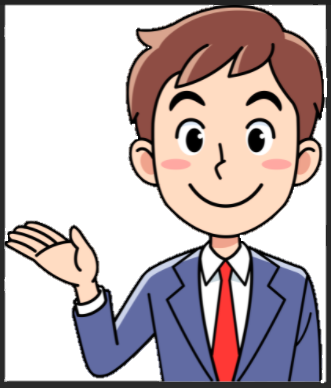 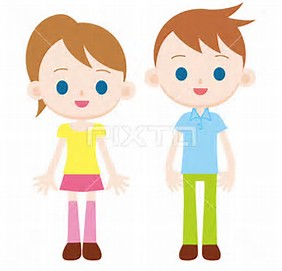 L
こちらが　わたし  の  ともだち  です。
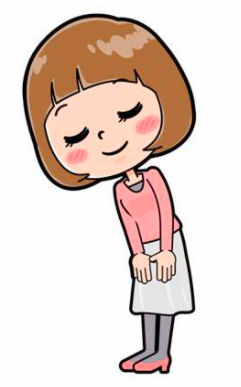 はじめまして。　私は＿＿です。	
どうぞ  よろしく　おねがいします。
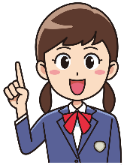 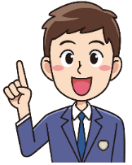 F
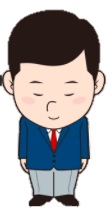 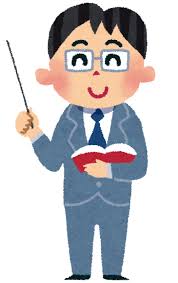 T
よろしく　おねがいします。
©Japan-America Society of State of Washington
おみやげ
６
カスタムポイント
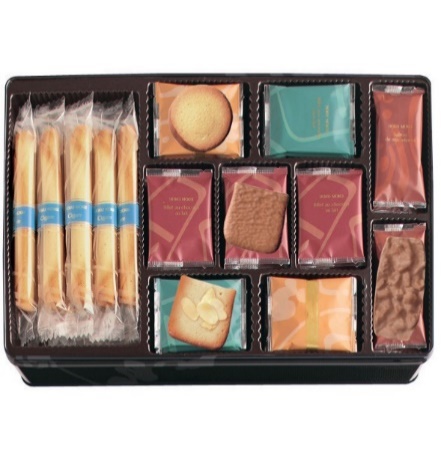 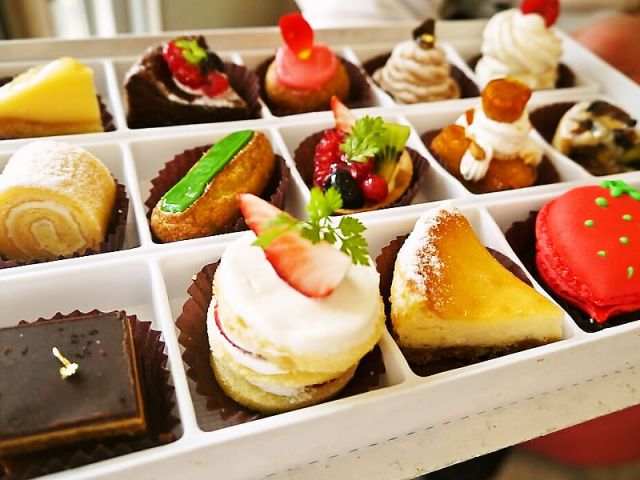 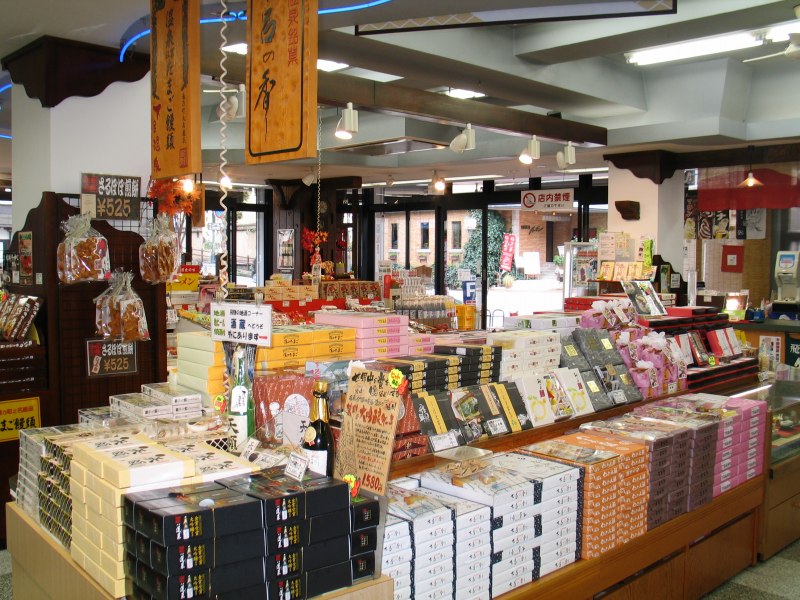 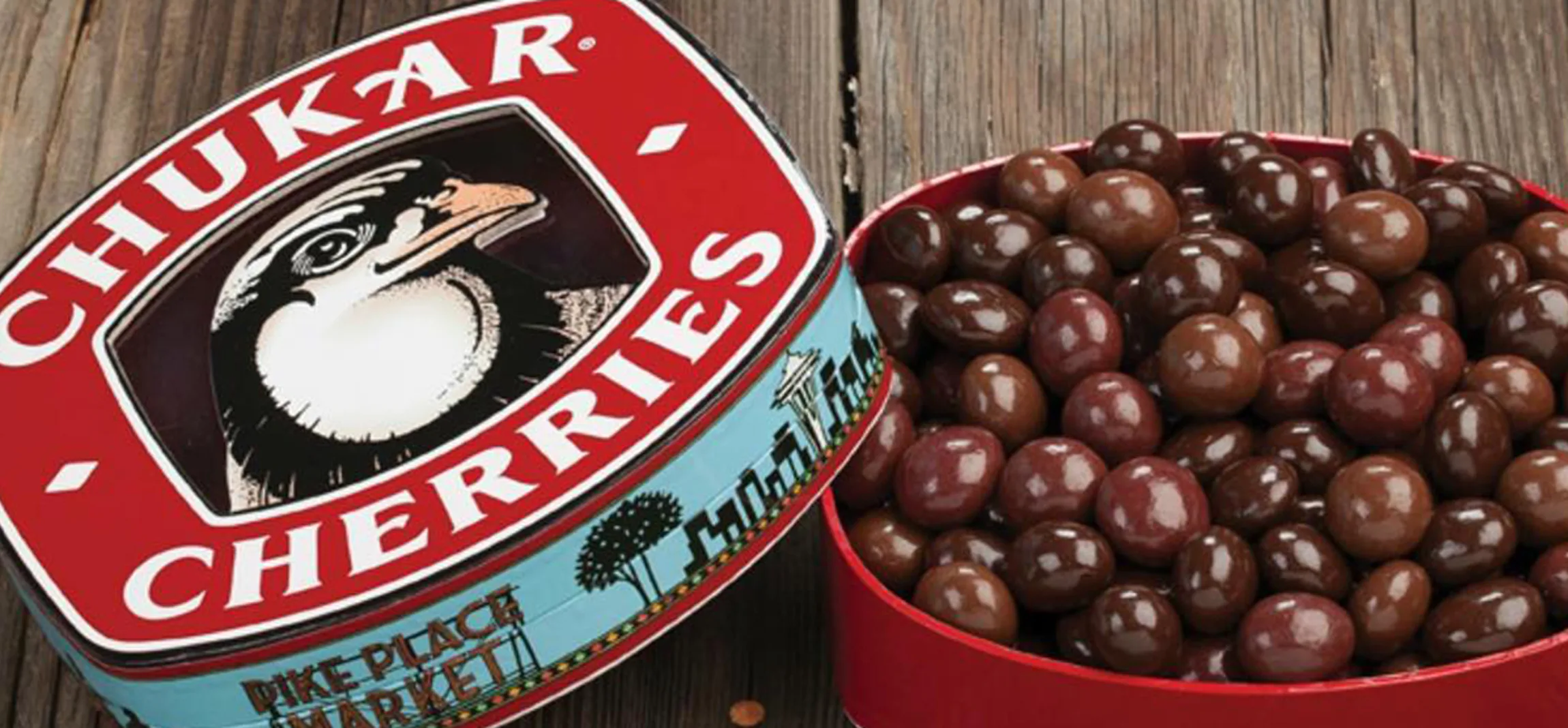 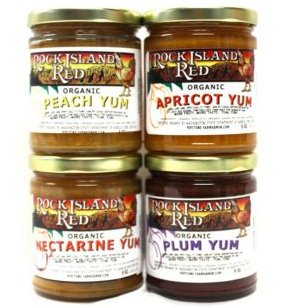 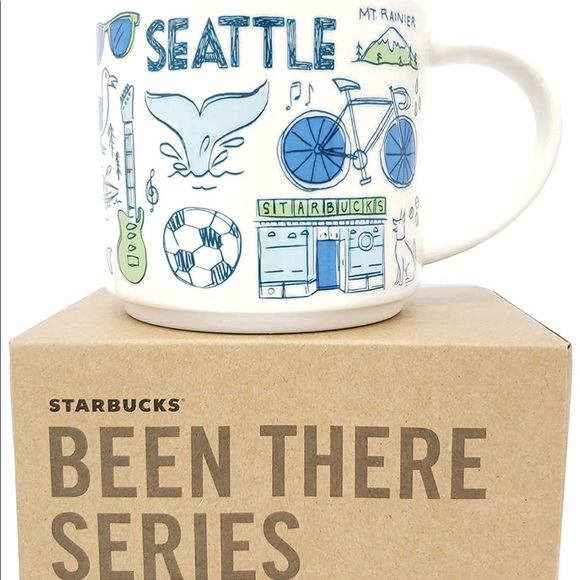 A sampling of omiyage you could bring from the Pacific Northwest
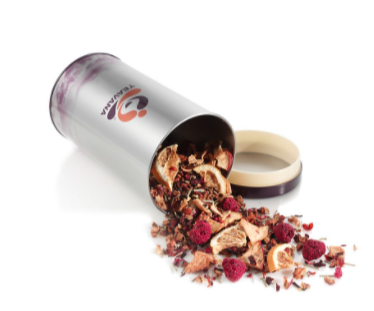 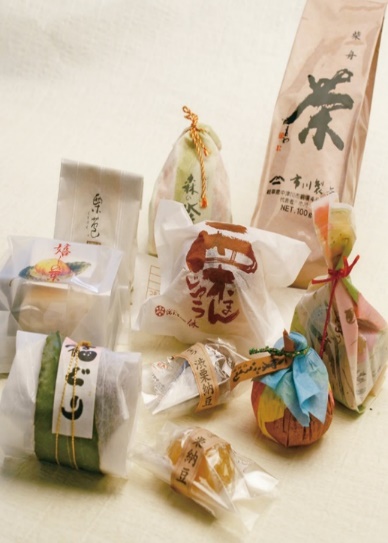 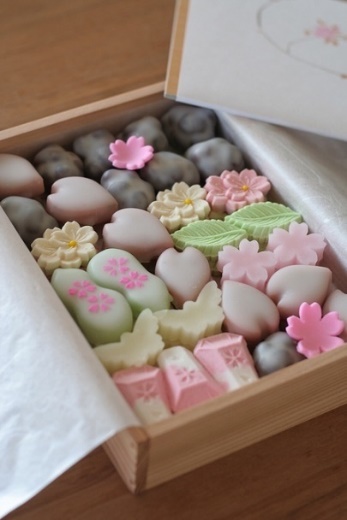 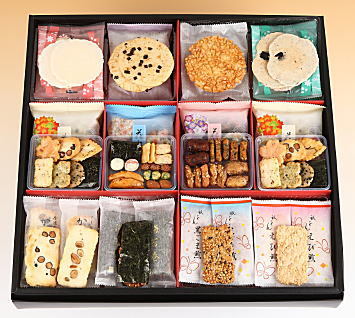 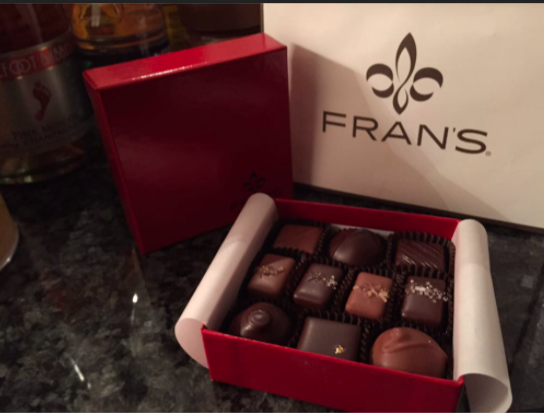 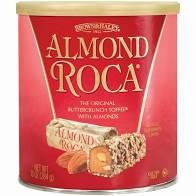 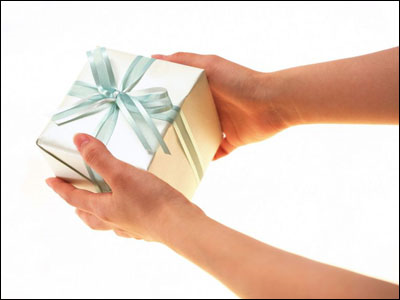 Say to Your Teacher as You Present Your Gift
“おみやげです。どうぞ”
Always Present
 with Both Hands
©Japan-America Society of State of Washington
©Japan-America Society of State of Washington
の        　　もの
7
飲み物 Drinking Tea
カスタムポイント
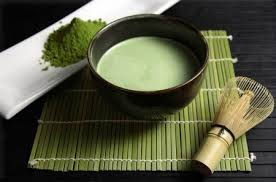 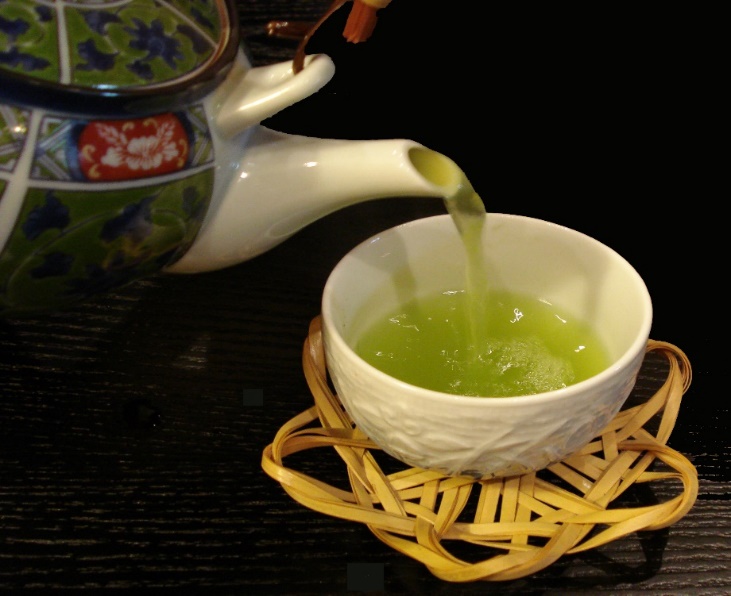 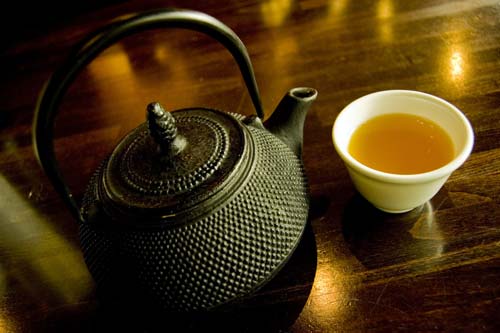 Types of Green Tea
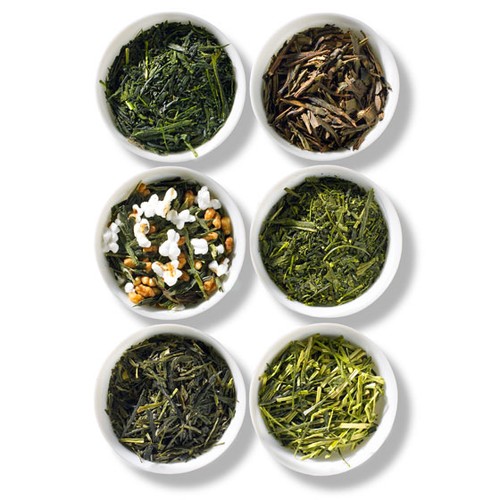 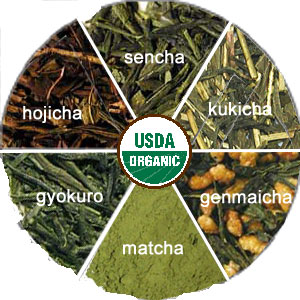 After Drinking:
ごちそうさま でした
Before Drinking:
いただきます
©Japan-America Society of State of Washington
Conversation – 会話 – かいわ
Teacher
なんねんせい
						何年生   

ですか。
ちゅうがく
　中学   ３  年生   です。
こうこう
高校　１
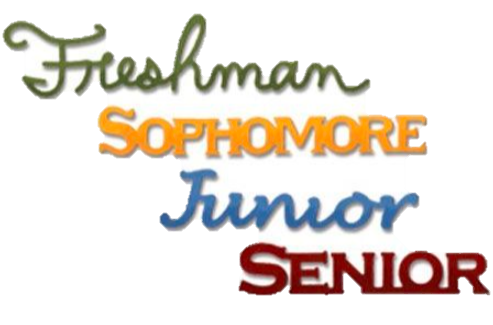 3
2
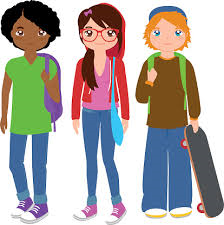 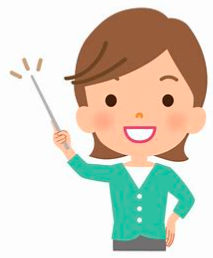 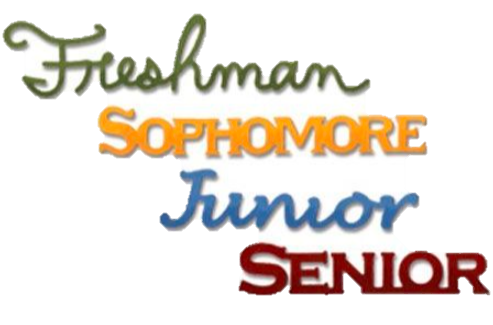 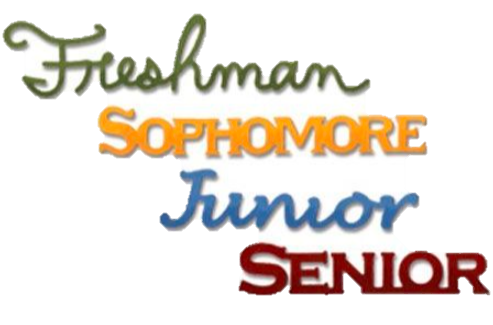 Asks  You
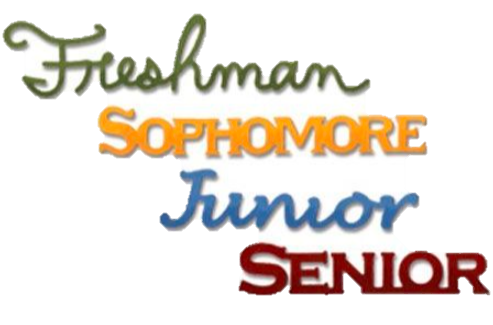 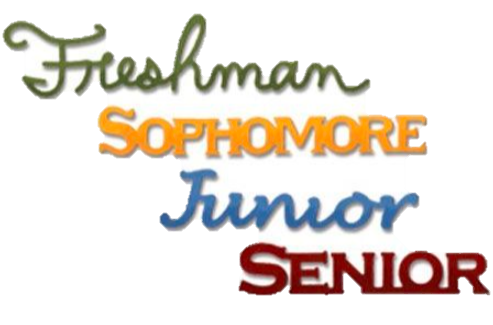 はい、 _＿＿＿＿ に


入っています。
かい が   ぶ
絵画部
しゃしん ぶ
写真部
ぶ
バスケ部
なに　　　   ぶ  かつ            はい
何か     部活   に入って


いますか。
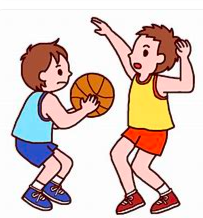 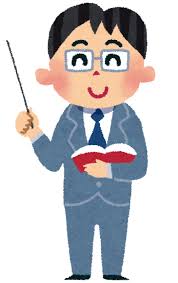 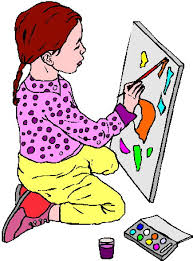 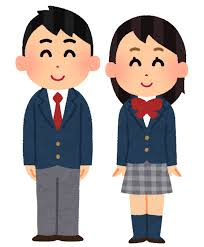 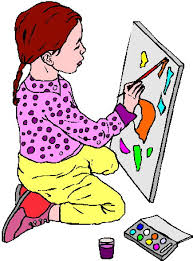 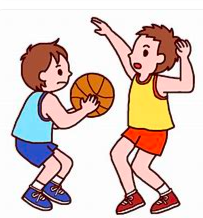 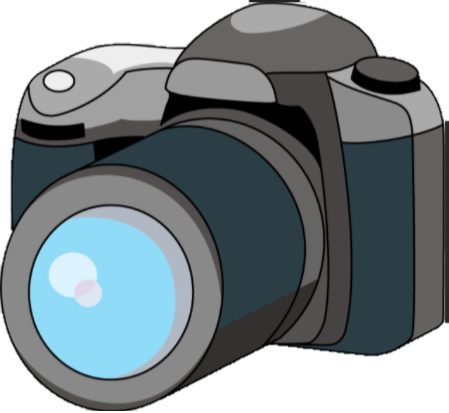 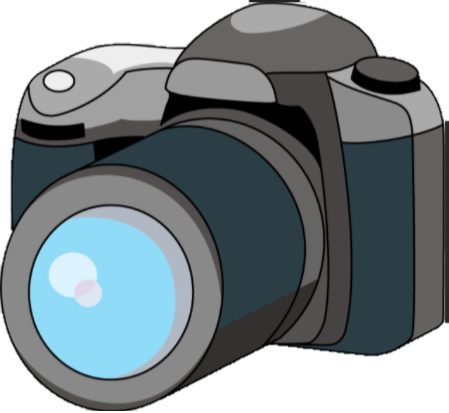 ©Japan-America Society of State of Washington
Conversation – 会話 – かいわ
＿＿＿＿＿ が 好きです。
どんな_＿＿＿__ が



すき　ですか。
あか
赤
いろ
色
た　    もの
食べ物
サッカー
Asking Yo
ピザ
スポーツ
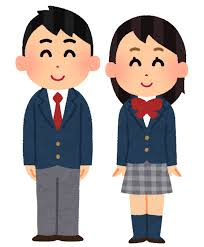 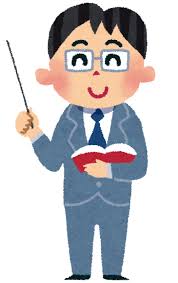 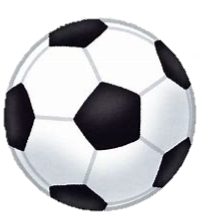 ur Teacher
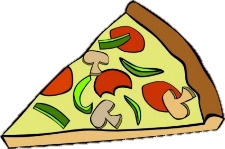 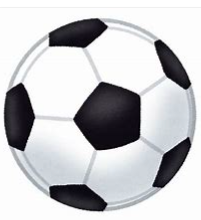 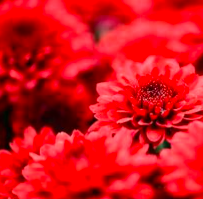 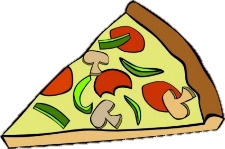 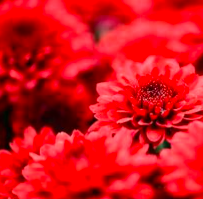 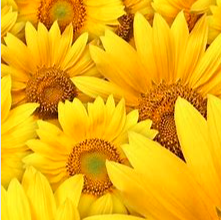 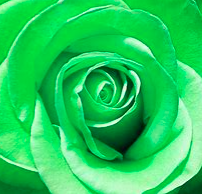 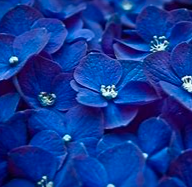 しゅみは、


なん　ですか。
＿＿＿＿が好きです。
りょうり
料理
どくしょ
読書
おんがく
音楽
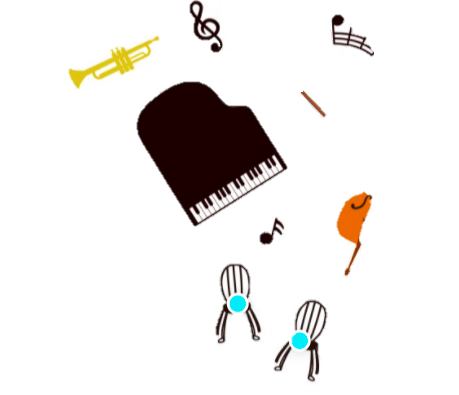 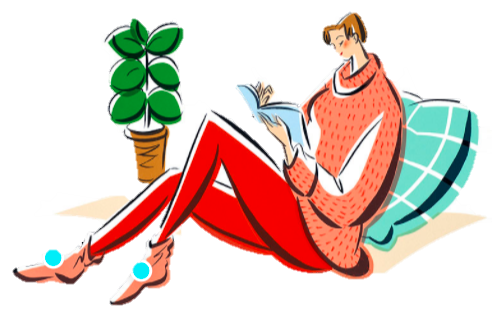 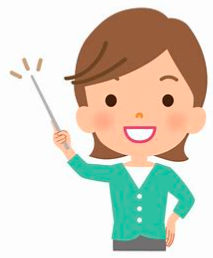 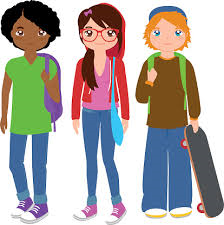 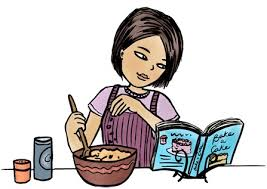 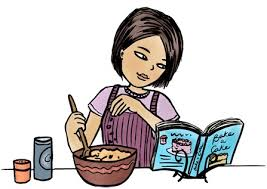 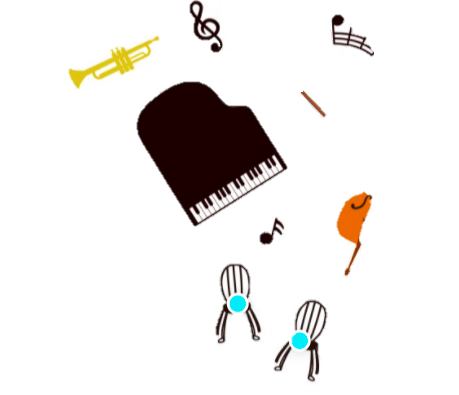 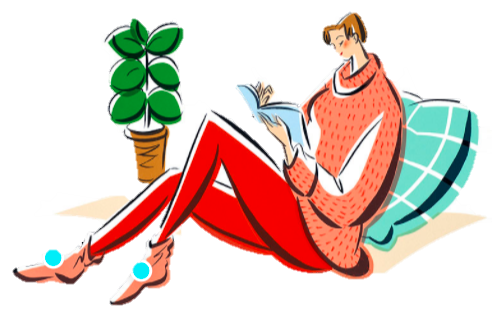 ©Japan-America Society of State of Washington
8
カスタムポイント
ほ
おせじ  Compliments
Receiving Compliments – 褒められる
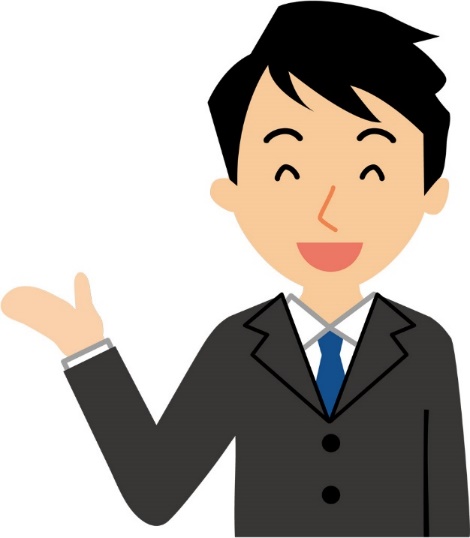 にほんご
日本語　が
　
   じょう ず
お上手　ですね。
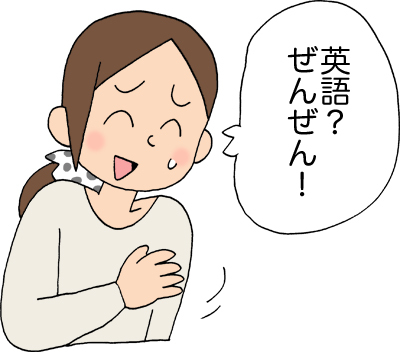 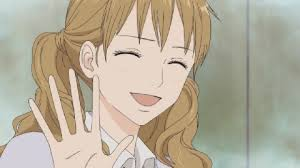 いえいえ、まだ まだ です！
©Japan-America Society of State of Washington
Leaving - 失礼する – しつれいする
F
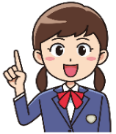 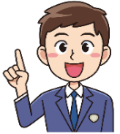 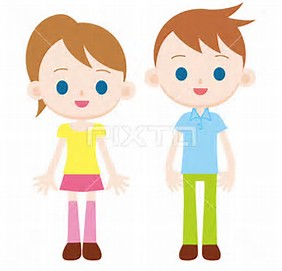 L
Group Leader
グループ
リーダー
F
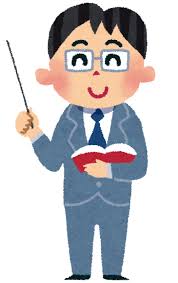 ともだち
Friends
T
Teacher
せんせい
Conversation Practice
：そろそろ、かえります。ごちそう さま でした。

　　：また   いつでも　あそび　に　来て ください。

　　：おじゃましました。

　　：しつれいします。
L
T
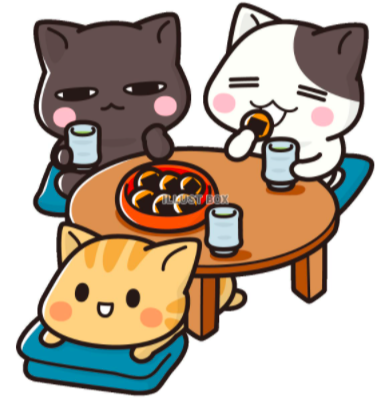 F
F
©Japan-America Society of State of Washington
Phrases
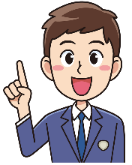 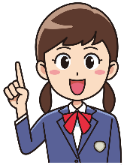 Arriving & Entering






Self Introductions


Omiyage

Tea

Seiza

Conversation



Receiving Compliments

Leaving
1.（ぴんぽーん、がらがらがら）ごめんください。
  2.  ＿＿＿です。こんにちは、おひさしぶりです。　　
  3.  ともだちも　いっしょです。　
  4.  こんにちは。
  5.  おじゃまします。
  6.  こちらが　わたし　の   ともだち　です。

  7.  はじめまして。 わたしは＿＿です。　　　　　　　　　	どうぞ、よろしく　おねがい　します。

  8.  おみやげです。どうぞ。

  9.  いただき ます。おいしい です。

  あしを　くずしても　いいですか。

11.   ＿＿＿ ねんせい です。
12.   ______が すき です。
しゅみ は＿＿ です。

  いえいえ、まだまだ です。

15.  そろそろ、かえり ます。ごちそうさま でした。
16.  おじゃま しました。
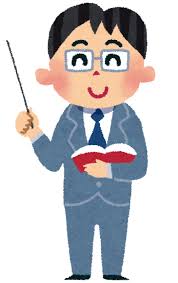 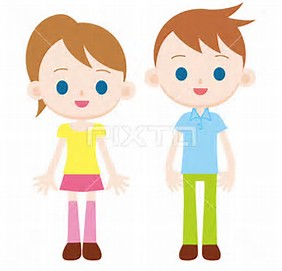 ©Japan-America Society of State of Washington
[Speaker Notes: Enter]